Sözcükte AnlamKarma- 114 Soru
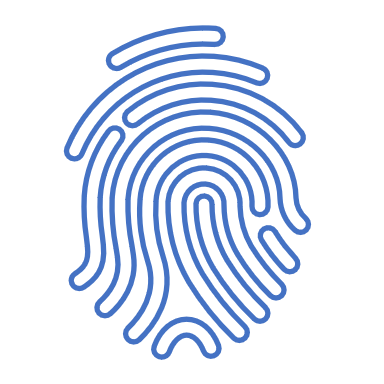 A. Özaysın
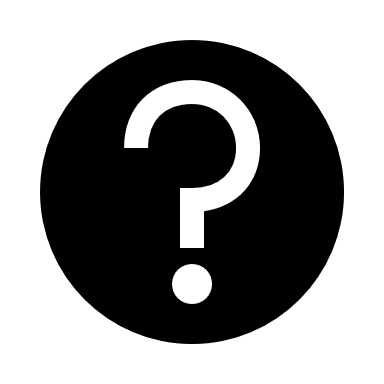 1. 	1. Bu konuda yetenekli olduğunu biliyorum.	2. Düşüncelere önem veren biri olmuştur hep.	3. Her ihtimale karşı yanınıza biraz para alın.	4. Her koşulda sana yardım edeceğim.Aşağıdakilerden hangisi numaralandırılmış cümlelerdeki altı çizili sözcüklerden birinin eş anlamlısı değildir?A) Tesadüf			B) KabiliyetC) Şart				D) Fikir
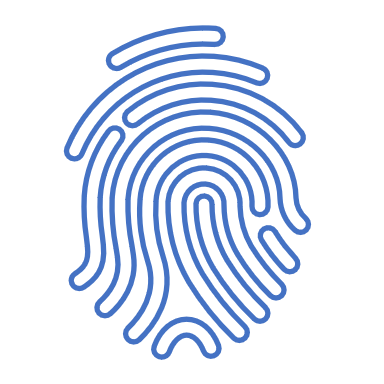 A. Özaysın
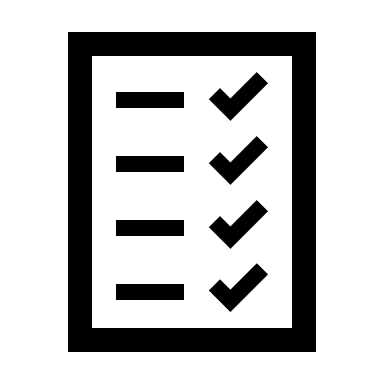 1. 	1. Bu konuda yetenekli olduğunu biliyorum.	2. Düşüncelere önem veren biri olmuştur hep.	3. Her ihtimale karşı yanınıza biraz para alın.	4. Her koşulda sana yardım edeceğim.Aşağıdakilerden hangisi numaralandırılmış cümlelerdeki altı çizili sözcüklerden birinin eş anlamlısı değildir?A) Tesadüf			B) KabiliyetC) Şart				D) Fikir
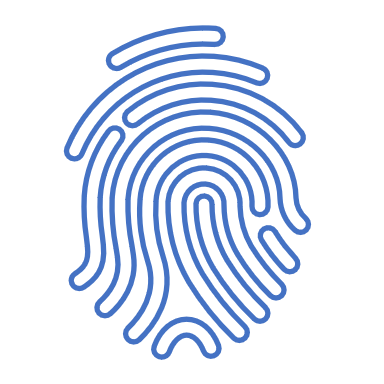 A. Özaysın
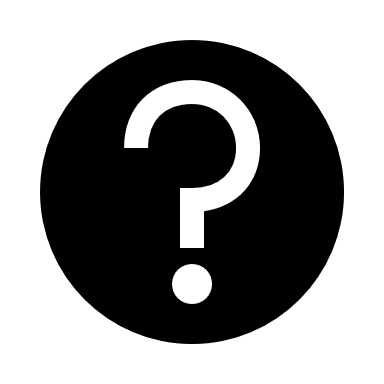 2. Aşağıdaki cümlelerde altı çizili sözcüklerden hangileri arasında sesteşlik durumu yoktur?A) 	● Bagaj yeterince dolu değil mi?	● Aniden başlayan dolu yolu felç etti.B) 	● Çay olmadan asla kurabiye yemez.	● Çay kenarında kısa bir mola verdik.C) 	● Kara günler artık geride kaldı.	● Genç kaptan aylar sonra karaya ayak bastı.D)	● Bahçedeki kazlara yem verir misin?	● Bahçeyi kazmama yardım eder misin?
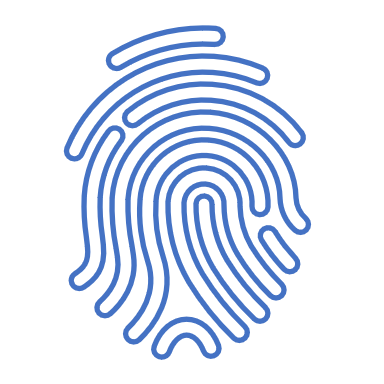 A. Özaysın
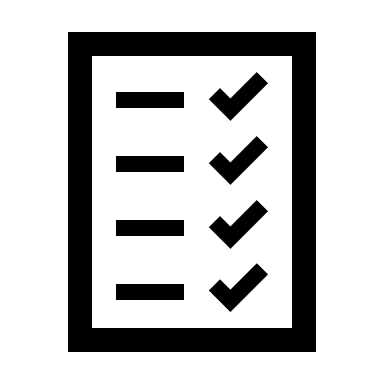 2. Aşağıdaki cümlelerde altı çizili sözcüklerden hangileri arasında sesteşlik durumu yoktur?A) 	● Bagaj yeterince dolu değil mi?	● Aniden başlayan dolu yolu felç etti.B) 	● Çay olmadan asla kurabiye yemez.	● Çay kenarında kısa bir mola verdik.C) 	● Kara günler artık geride kaldı.	● Genç kaptan aylar sonra karaya ayak bastı.D)	● Bahçedeki kazlara yem verir misin?	● Bahçeyi kazmama yardım eder misin?
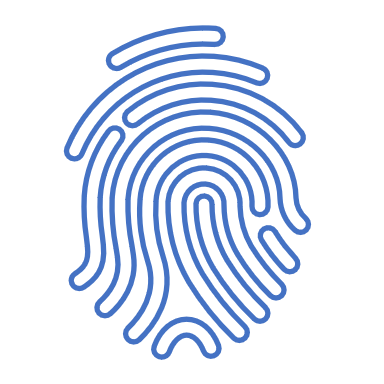 A. Özaysın
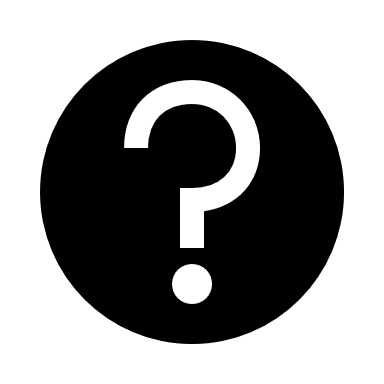 3. 	1. Sana nasıl bir faydam dokunacak?	2. Gelip gelmemek konusunda kararsızım.	3. Kırıcı sözlerin beni çok üzüyor.	4. Sen dünyanın en iyi annesisin.Numaralandırılmış cümlelerle ilgili aşağıdaki ifadelerden hangisi yanlıştır?A) 1. cümlede “yarar” sözcüğünün eş anlamlısı kullanılmıştır.B) 2. cümlede “gitmek” sözcüğünün zıt anlamlısı kullanılmıştır.C) 3. cümlede “kırıcı” sözcüğü mecaz anlamda kullanılmıştır.D) 4. cümlede “dünya” sözcüğü terim anlamda kullanılmıştır.
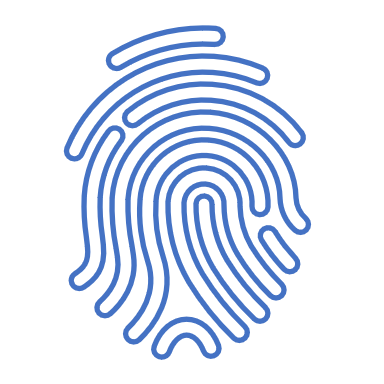 A. Özaysın
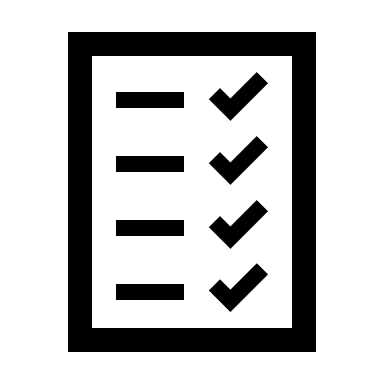 3. 	1. Sana nasıl bir faydam dokunacak?	2. Gelip gelmemek konusunda kararsızım.	3. Kırıcı sözlerin beni çok üzüyor.	4. Sen dünyanın en iyi annesisin.Numaralandırılmış cümlelerle ilgili aşağıdaki ifadelerden hangisi yanlıştır?A) 1. cümlede “yarar” sözcüğünün eş anlamlısı kullanılmıştır.B) 2. cümlede “gitmek” sözcüğünün zıt anlamlısı kullanılmıştır.C) 3. cümlede “kırıcı” sözcüğü mecaz anlamda kullanılmıştır.D) 4. cümlede “dünya” sözcüğü terim anlamda kullanılmıştır.
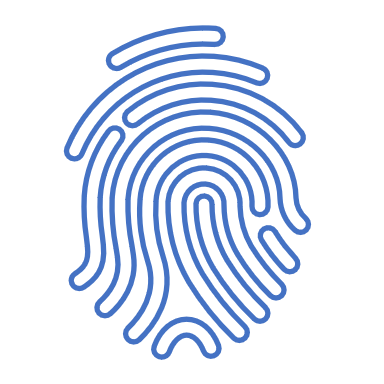 A. Özaysın
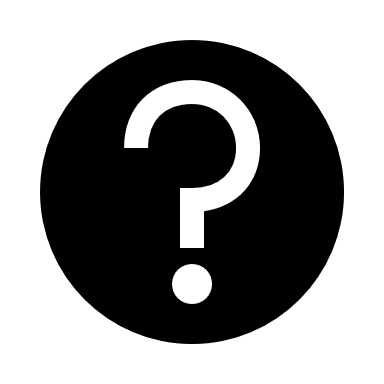 4. “Yapılması kararlaştırılmış bir işin gerçekleşmemesi anlamında (1)………., verilen bir öğüdü, bir sözü tutmak, davranışlarını buna uydurmak anlamında (2)………., dediğini yaptırmak anlamında (3)………., evlenmek için anlaşıp kesin karar vermek anlamında (4)………. deyimi kullanılır.”Metinde numaralandırılmış boşluklara aşağıdaki deyimlerden sırasıyla hangileri getirilmelidir?	1			2			3			4A) söz işitmek		söz gelmek		sözü bağlamak		sözü çiğnemekB) sözde kalmak	söz dinlemek		söz geçirmek		söz kesmekC) sözünde durmak	sözüne gelmek	söz işitmek		söz gelmekD) sözü çiğnemek	sözünü tutmak	söz dinlemek		söz geçirmek
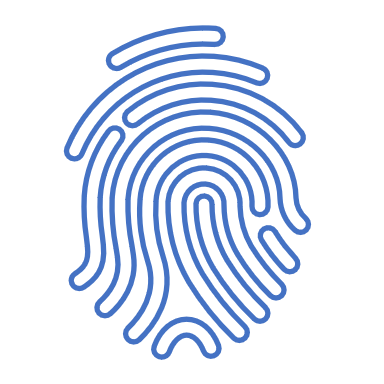 A. Özaysın
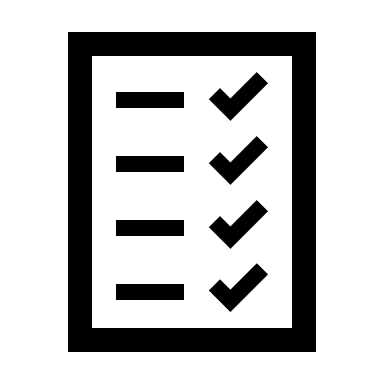 4. “Yapılması kararlaştırılmış bir işin gerçekleşmemesi anlamında (1)………., verilen bir öğüdü, bir sözü tutmak, davranışlarını buna uydurmak anlamında (2)………., dediğini yaptırmak anlamında (3)………., evlenmek için anlaşıp kesin karar vermek anlamında (4)………. deyimi kullanılır.”Metinde numaralandırılmış boşluklara aşağıdaki deyimlerden sırasıyla hangileri getirilmelidir?	1			2			3			4A) söz işitmek		söz gelmek		sözü bağlamak		sözü çiğnemekB) sözde kalmak	söz dinlemek		söz geçirmek		söz kesmekC) sözünde durmak	sözüne gelmek	söz işitmek		söz gelmekD) sözü çiğnemek	sözünü tutmak	söz dinlemek		söz geçirmek
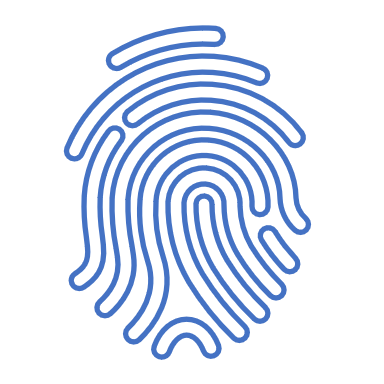 A. Özaysın
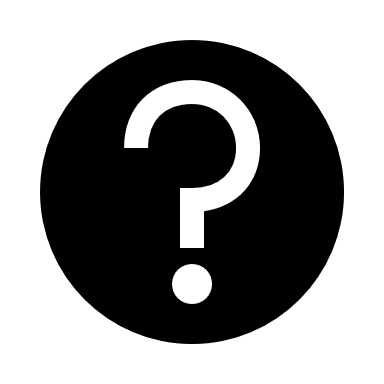 5. 	● gına gelmek	● hapı yutmak	● tadında bırakmakAşağıdakilerden hangisi bu deyimlerden birinin açıklaması değildir?A) Telaştan ne yaptığını bilememek.B) Kötü bir duruma düşmek, zarar ve ziyana uğramak.C) Ölçülü olup aşırılığa kaçmamak.D) Usanmak, bıkmak.
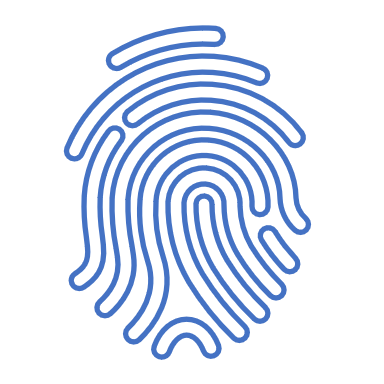 A. Özaysın
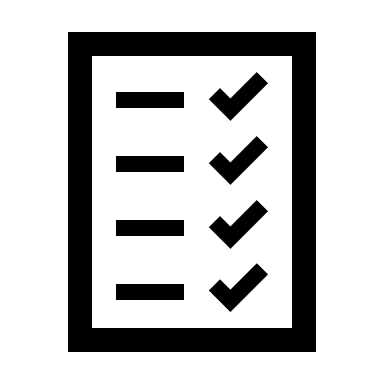 5. 	● gına gelmek	● hapı yutmak	● tadında bırakmakAşağıdakilerden hangisi bu deyimlerden birinin açıklaması değildir?A) Telaştan ne yaptığını bilememek.B) Kötü bir duruma düşmek, zarar ve ziyana uğramak.C) Ölçülü olup aşırılığa kaçmamak.D) Usanmak, bıkmak.
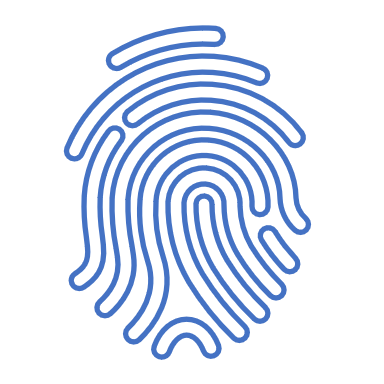 A. Özaysın
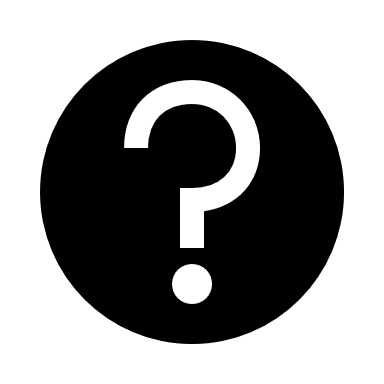 6. Aşağıdaki deyimlerden hangisinin anlamı yanlış verilmiştir?	Deyimler			AnlamlarA) Senli benli olmak		Çok samimi, içten, teklifsiz biçimde olmak.B) Başı sıkışmak		Herhangi bir güçlükle karşılaşmak.C) Bir ayağı çukurda olmak	Çok yaşlanmış; ölüme epeyce yakın olmak.D) Dikiş tutturamamak	Sürekli kafası bir şeylerle meşgul olmak.
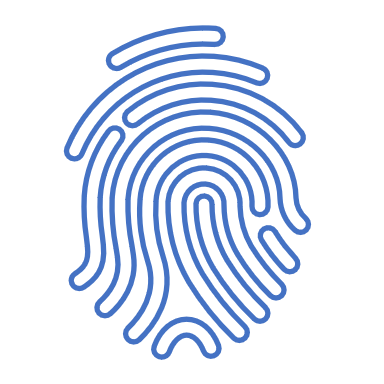 A. Özaysın
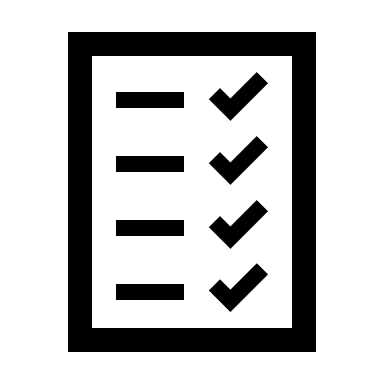 6. Aşağıdaki deyimlerden hangisinin anlamı yanlış verilmiştir?	Deyimler			AnlamlarA) Senli benli olmak		Çok samimi, içten, teklifsiz biçimde olmak.B) Başı sıkışmak		Herhangi bir güçlükle karşılaşmak.C) Bir ayağı çukurda olmak	Çok yaşlanmış; ölüme epeyce yakın olmak.D) Dikiş tutturamamak	Sürekli kafası bir şeylerle meşgul olmak.
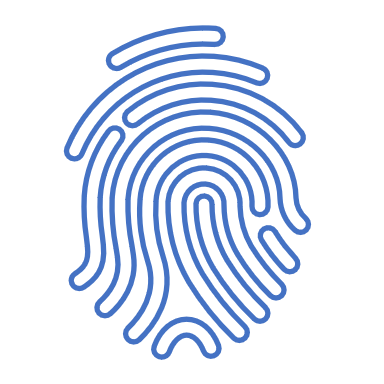 A. Özaysın
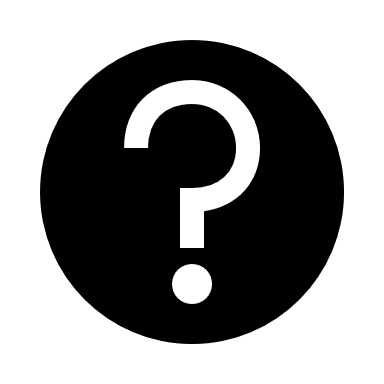 7. 	Dinle bakalım, işitebilir misin	Türküsünü damların, bacaların	Yahut da karıncaların buğday taşıdıklarını	Yuvalarına?					(Orhan Veli)Dörtlükte aşağıdaki söz sanatlarından hangisi kullanılmıştır?A) Benzetme			B) KişileştirmeC) Abartma			D) Tezat
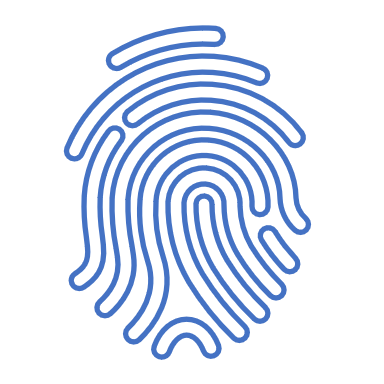 A. Özaysın
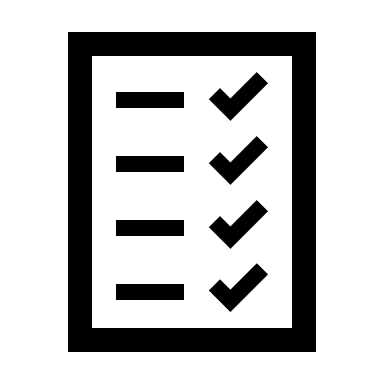 7. 	Dinle bakalım, işitebilir misin	Türküsünü damların, bacaların	Yahut da karıncaların buğday taşıdıklarını	Yuvalarına?					(Orhan Veli)Dörtlükte aşağıdaki söz sanatlarından hangisi kullanılmıştır?A) Benzetme			B) KişileştirmeC) Abartma			D) Tezat
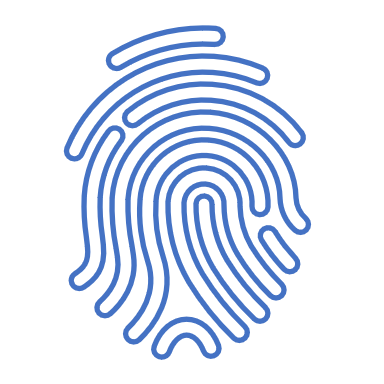 A. Özaysın
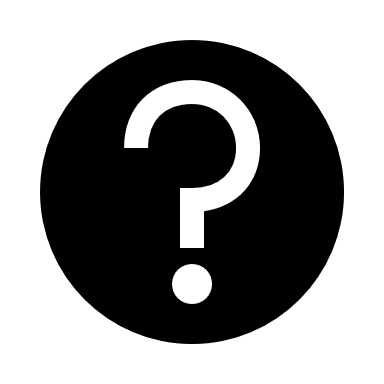 8. Aşağıdaki cümlelerin hangisinde “kurmak” sözcüğü “Bir şeyi oluşturan parçaları birleştirerek bütün durumuna getirmek, monte etmek.” anlamında kullanılmıştır.A) Dünyanın en büyük devletlerini biz kurduk.B) Aramızda çok güçlü bağlar kurduk.C) Kamp çadırlarını kısa sürede kurduk.D) Konuklarımıza mükemmel bir sofra kurduk.
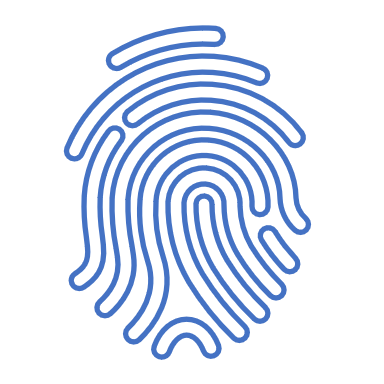 A. Özaysın
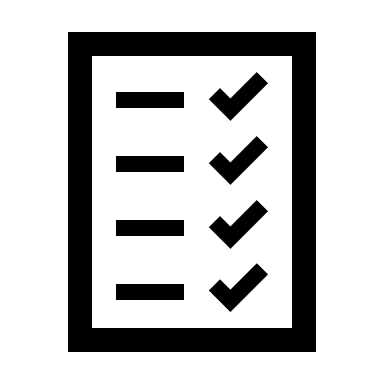 8. Aşağıdaki cümlelerin hangisinde “kurmak” sözcüğü “Bir şeyi oluşturan parçaları birleştirerek bütün durumuna getirmek, monte etmek.” anlamında kullanılmıştır.A) Dünyanın en büyük devletlerini biz kurduk.B) Aramızda çok güçlü bağlar kurduk.C) Kamp çadırlarını kısa sürede kurduk.D) Konuklarımıza mükemmel bir sofra kurduk.
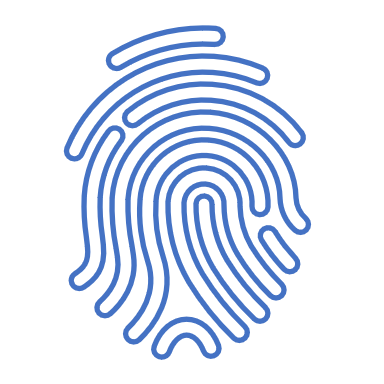 A. Özaysın
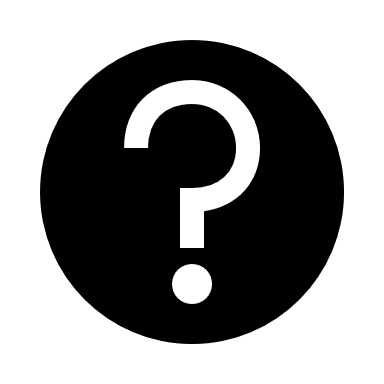 9. Aşağıdaki cümlelerin hangisinde “perde” sözcüğü terim anlamda kullanılmıştır?A) Sonunda yaşlı adamın gözlerine perde indi.B) Bu olayın üzerindeki giz perdesi kalkmalı.C) İki oda arasında yalnızca ince bir perde vardı.D) Oyunun son perdesinde salon alkışa boğuldu.
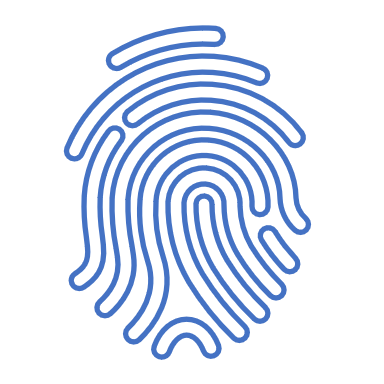 A. Özaysın
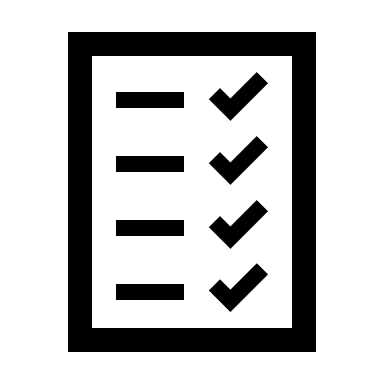 9. Aşağıdaki cümlelerin hangisinde “perde” sözcüğü terim anlamda kullanılmıştır?A) Sonunda yaşlı adamın gözlerine perde indi.B) Bu olayın üzerindeki giz perdesi kalkmalı.C) İki oda arasında yalnızca ince bir perde vardı.D) Oyunun son perdesinde salon alkışa boğuldu.
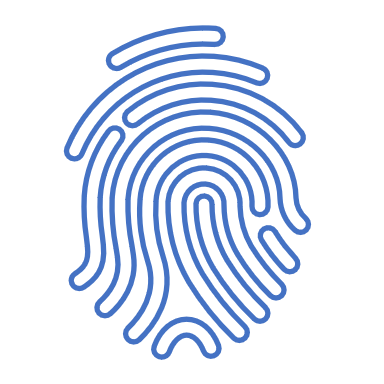 A. Özaysın
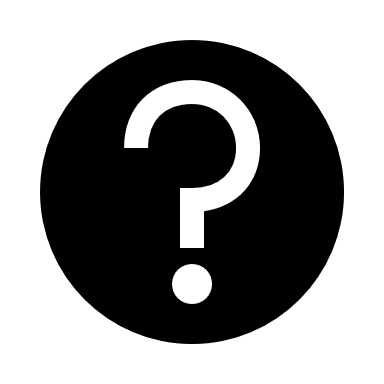 10. “Yazar karakterlerinin iç dünyasını resmederken çok büyük bir ustalık sergilemiş.” cümlesinde altı çizili ifade ile ne anlatmak istemiştir?A) Karakterlerin konuşmalarıB) Karakterlerin ruhsal yapısıC) Karakterlerin fiziksel görünüşüD) Karakterlerin özgünlüğü
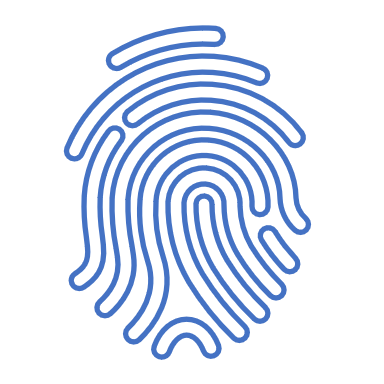 A. Özaysın
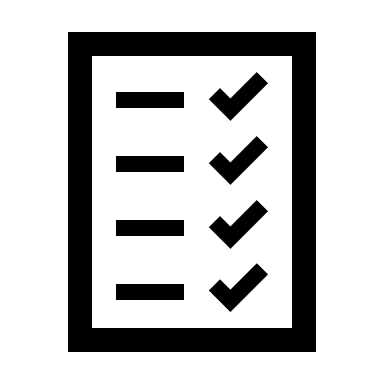 10. “Yazar karakterlerinin iç dünyasını resmederken çok büyük bir ustalık sergilemiş.” cümlesinde altı çizili ifade ile ne anlatmak istemiştir?A) Karakterlerin konuşmalarıB) Karakterlerin ruhsal yapısıC) Karakterlerin fiziksel görünüşüD) Karakterlerin özgünlüğü
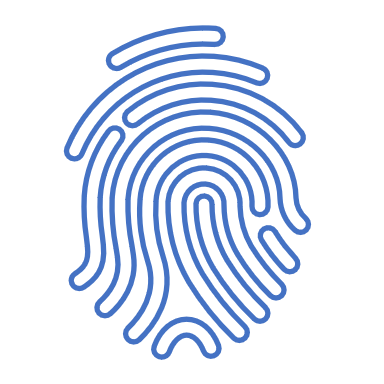 A. Özaysın
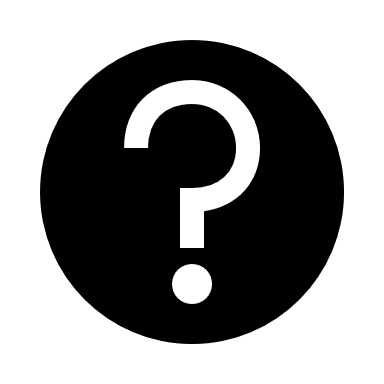 11. 	1. Sarışın, uzun boylu, ince bir kadındı.	2. Bu iş ince işçilik gerektiriyor.	3. İnce bir kumaştan etek diktirdi.	4. İnce kumlu plajları severim.  “İnce” sözcüğü numaralandırılmış cümlelerde kaç farklı anlamda kullanılmıştır?A) 1				B) 2C) 3				D) 4
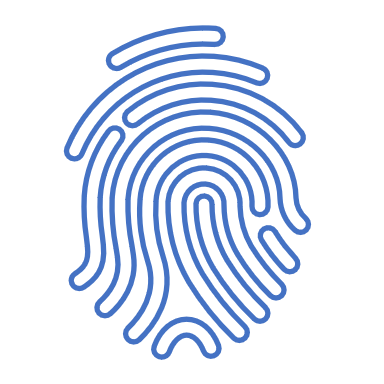 A. Özaysın
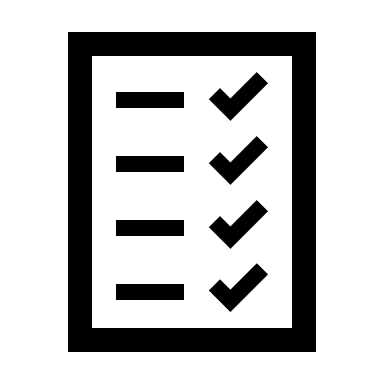 11. 	1. Sarışın, uzun boylu, ince bir kadındı.	2. Bu iş ince işçilik gerektiriyor.	3. İnce bir kumaştan etek diktirdi.	4. İnce kumlu plajları severim.  “İnce” sözcüğü numaralandırılmış cümlelerde kaç farklı anlamda kullanılmıştır?A) 1				B) 2C) 3				D) 4
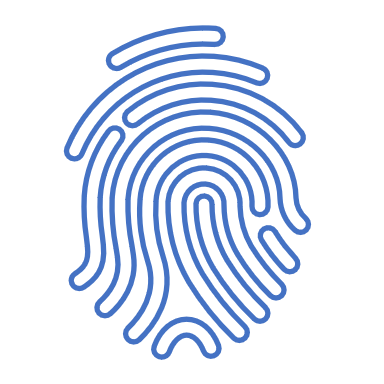 A. Özaysın
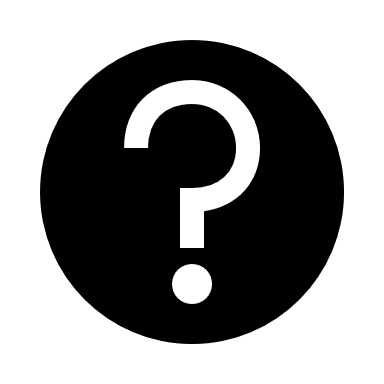 12. Aşağıdaki cümlelerden hangisinde “girmek” sözcüğü “Bugün matematik sınavına girdim.” cümlesindeki anlamıyla kullanılmıştır?A) Bir ayda sekiz iş görüşmesine girdi.B) Turnuvada dereceye girdi.C) Başına feci bir ağrı girdi.D) Bu sene yirmisine girdi.
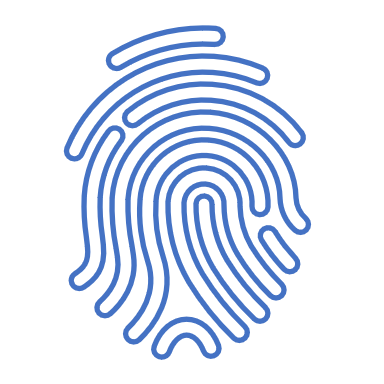 A. Özaysın
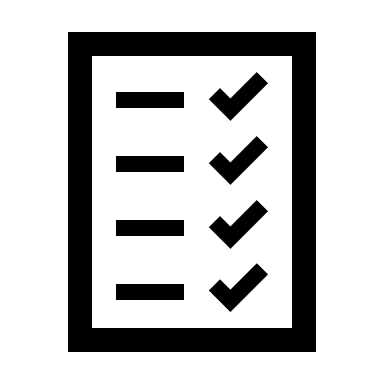 12. Aşağıdaki cümlelerden hangisinde “girmek” sözcüğü “Bugün matematik sınavına girdim.” cümlesindeki anlamıyla kullanılmıştır?A) Bir ayda sekiz iş görüşmesine girdi.B) Turnuvada dereceye girdi.C) Başına feci bir ağrı girdi.D) Bu sene yirmisine girdi.
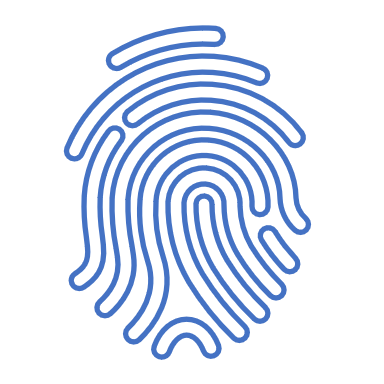 A. Özaysın
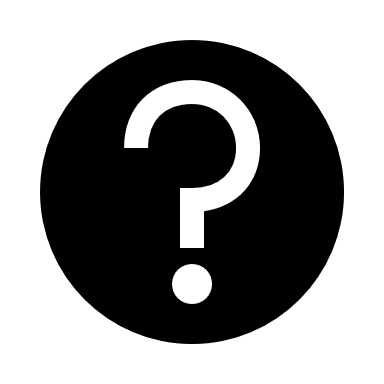 13. Aşağıdaki cümlelerin hangisinde “gitmek” sözcüğünü anlamı yanlış verilmiştir?	Cümleler				AnlamlarA) Bu renk ona gitmedi.			YakışmakB) Bu şeker bize bir ay gider.			Yeterli olmakC) Nereye gider bu yol?			GöndermekD) Böyle giderse işimiz çok zor.		Devam etmek
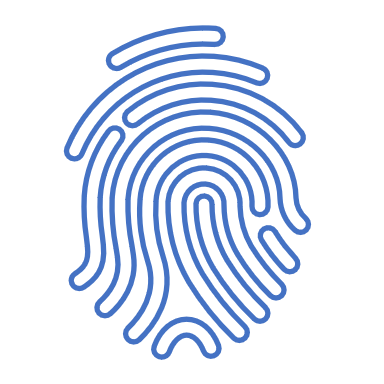 A. Özaysın
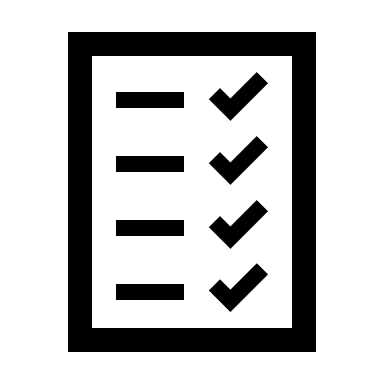 13. Aşağıdaki cümlelerin hangisinde “gitmek” sözcüğünü anlamı yanlış verilmiştir?	Cümleler				AnlamlarA) Bu renk ona gitmedi.			YakışmakB) Bu şeker bize bir ay gider.			Yeterli olmakC) Nereye gider bu yol?			GöndermekD) Böyle giderse işimiz çok zor.		Devam etmek
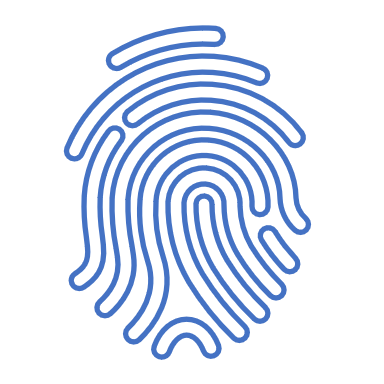 A. Özaysın
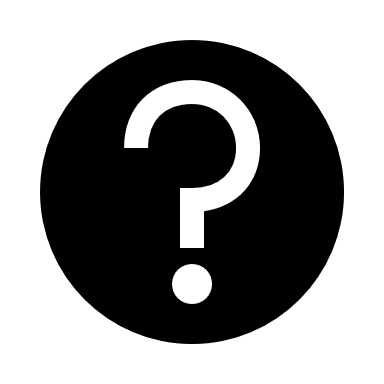 14. Aşağıdaki cümlelerin hangisinde “dağılmak” sözcüğü mecaz anlamda kullanılmıştır?A) Tepsideki mercimekler masaya dağıldı.B) Maçtan sonra gençler meydana dağıldı.C) Kutudaki şekerler yerlere dağıldı.D) Babanın ölümüyle aile dağıldı.
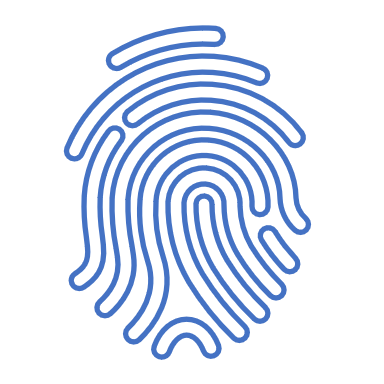 A. Özaysın
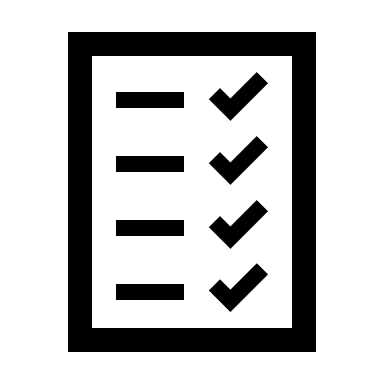 14. Aşağıdaki cümlelerin hangisinde “dağılmak” sözcüğü mecaz anlamda kullanılmıştır?A) Tepsideki mercimekler masaya dağıldı.B) Maçtan sonra gençler meydana dağıldı.C) Kutudaki şekerler yerlere dağıldı.D) Babanın ölümüyle aile dağıldı.
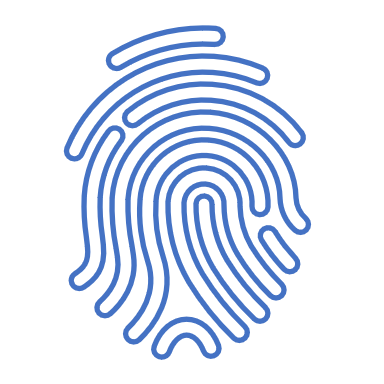 A. Özaysın
Hazırlayan: AHMET ÖZAYSIN
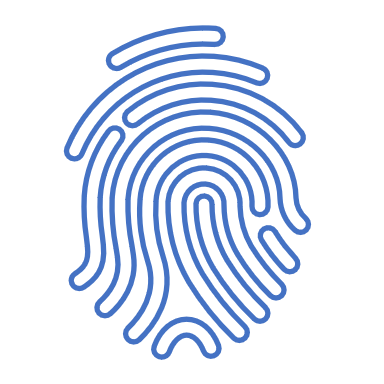 A. Özaysın